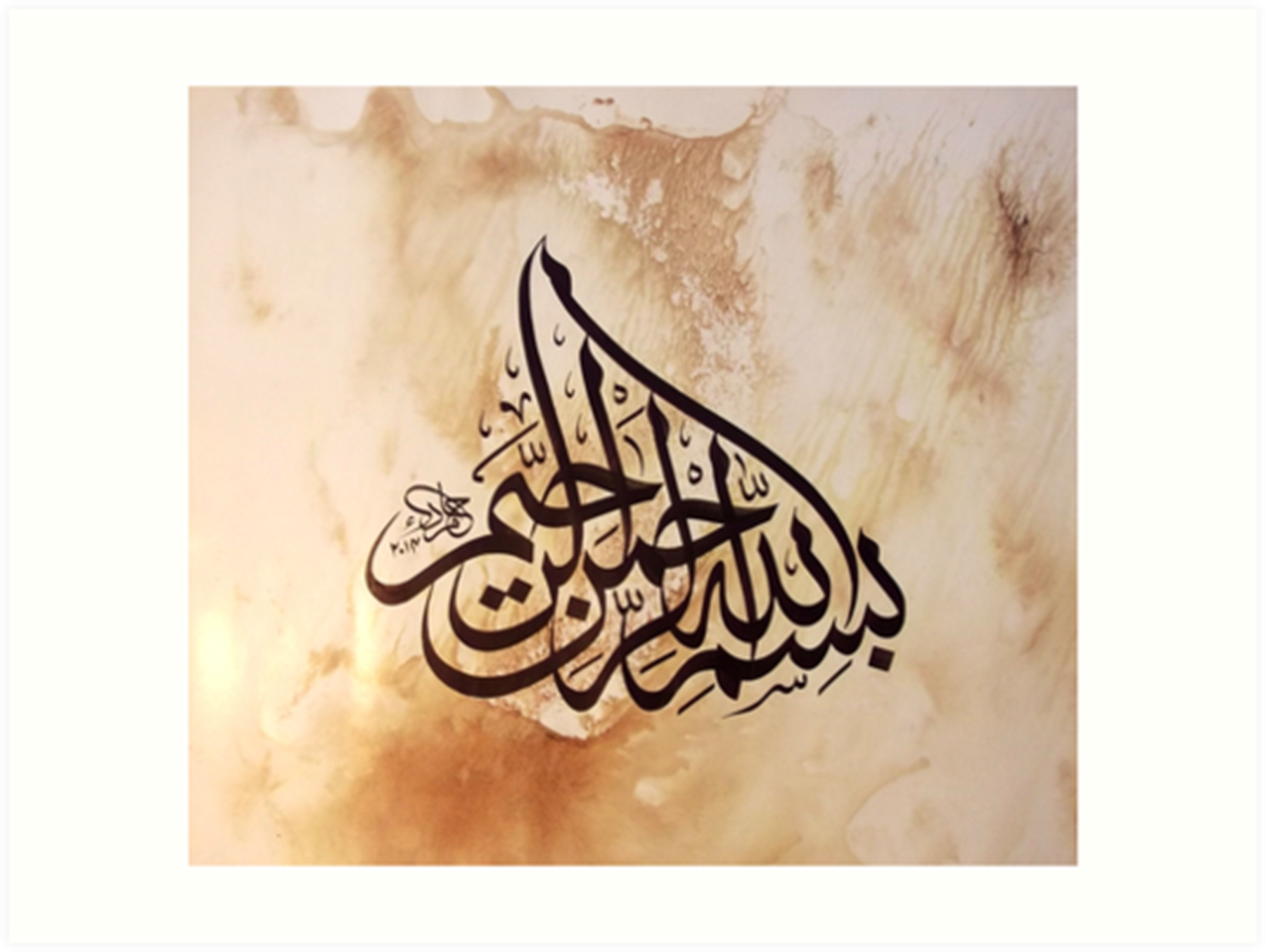 1
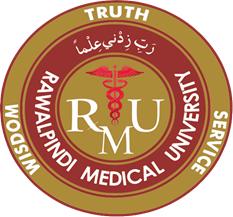 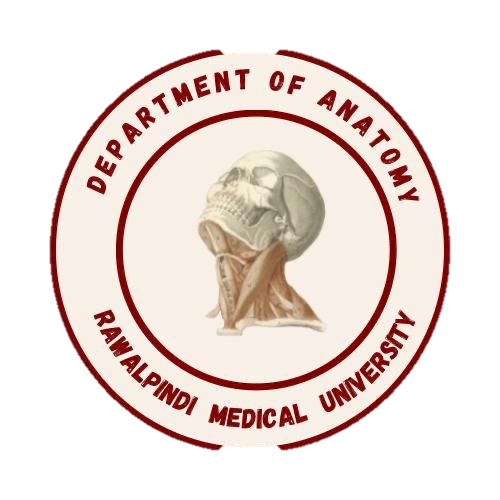 CNS Module2nd Year MBBS (LGIS)Fatty Acid Oxidation I
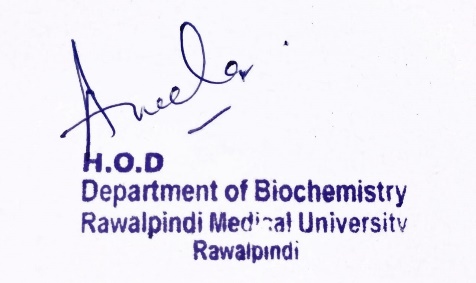 Presenter: Dr. Aneela Jamil					Date: 24-02-25
(Assistant Professor)
Motto, Vision, Dream
To impart evidence based research oriented medical education

To provide best possible patient care

To inculcate the values of mutual respect and ethical practice of medicine
3
Professor Umar Model of Integrated Lecture
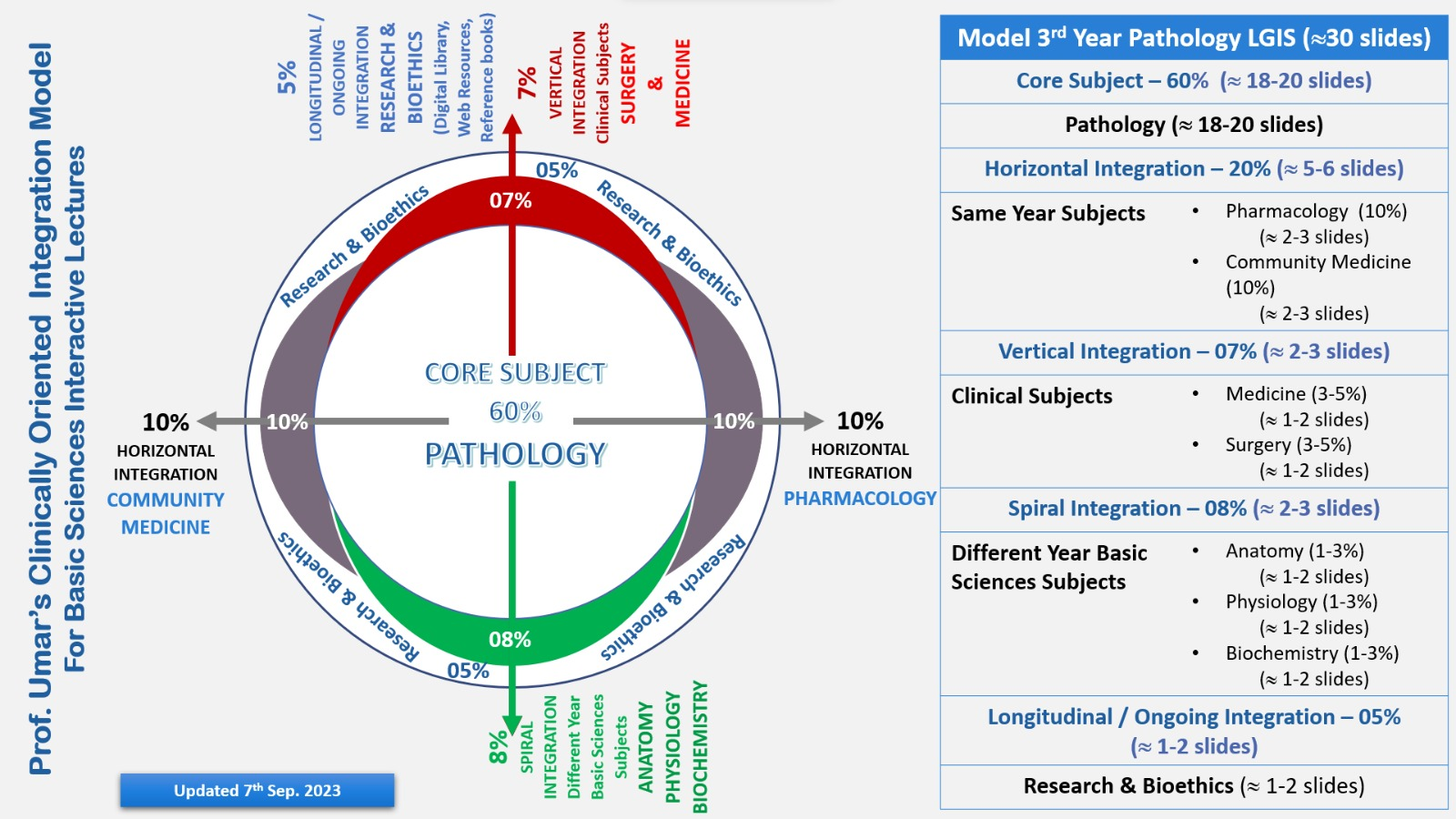 4
Learning Objectives

At the end of this lecture students should be able to 
Describe the steps of beta oxidation of fatty acids 
Discuss different enzymes/coenzymes involved in oxidation
Explain carnitine shuttle 
Understand energy yield
5
Core Knowledge
Fatty acid oxidation
It is an aerobic process
Occurs in the mitochondria
Requires NAD & FAD as coenzymes
Generates ATP
Core Knowledge
Steps of fatty acid oxidation
Activation of fatty acid to its CoA from
Transport of fatty acyl CoA into mitochondria
Reactions of β-oxidation
Core Knowledge
I. Activation of Long chain fatty acids
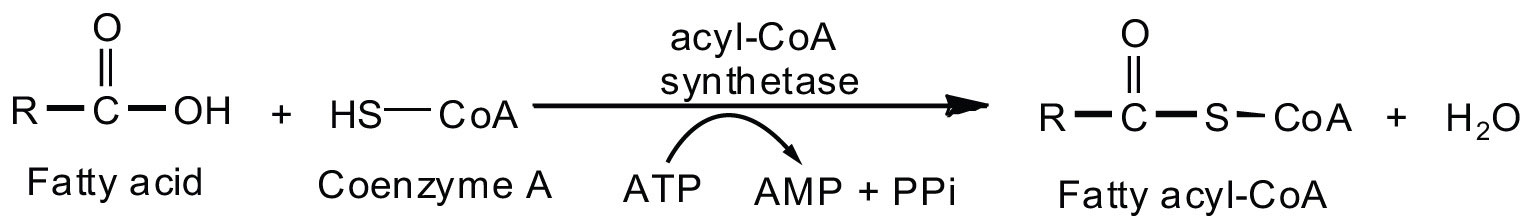 Core Knowledge
II. Transport into mitochondria
Carrier is carnitine, and transport process is called the carnitine shuttle
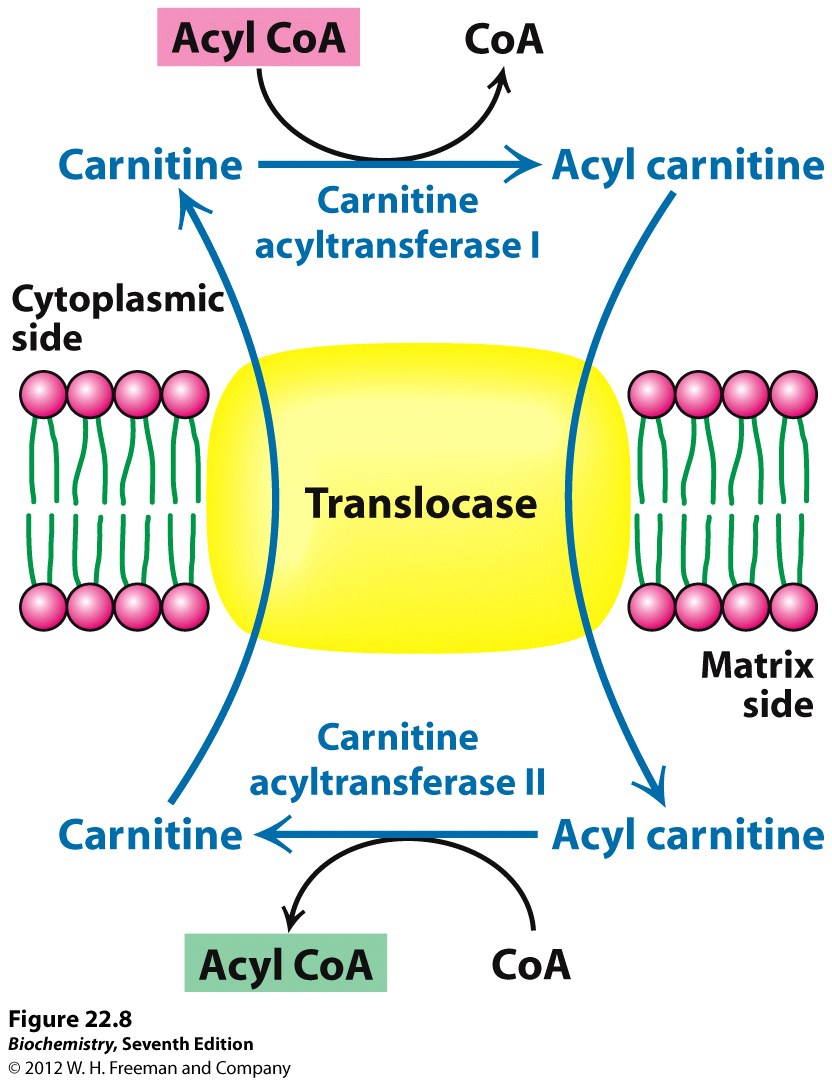 Core Knowledge
Components of carnitine shuttle
Carnitine palmitoyl transferase I (CPT-I or CAT-I), 
Carnitine-acyl carnitine translocase
Carnitine palmitoyl transferase II (CPT-II or CAT-II),
Core Knowledge
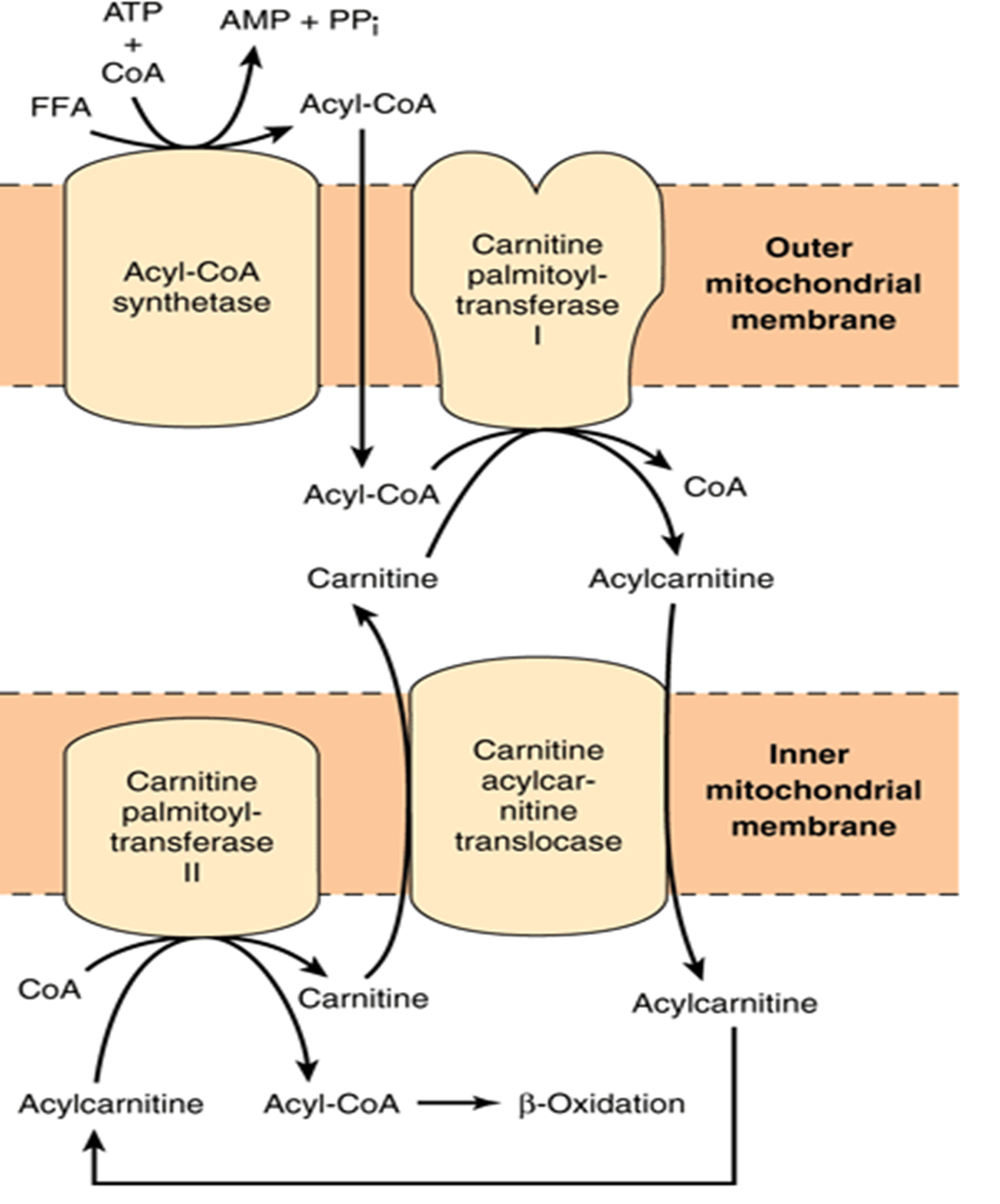 Core Knowledge
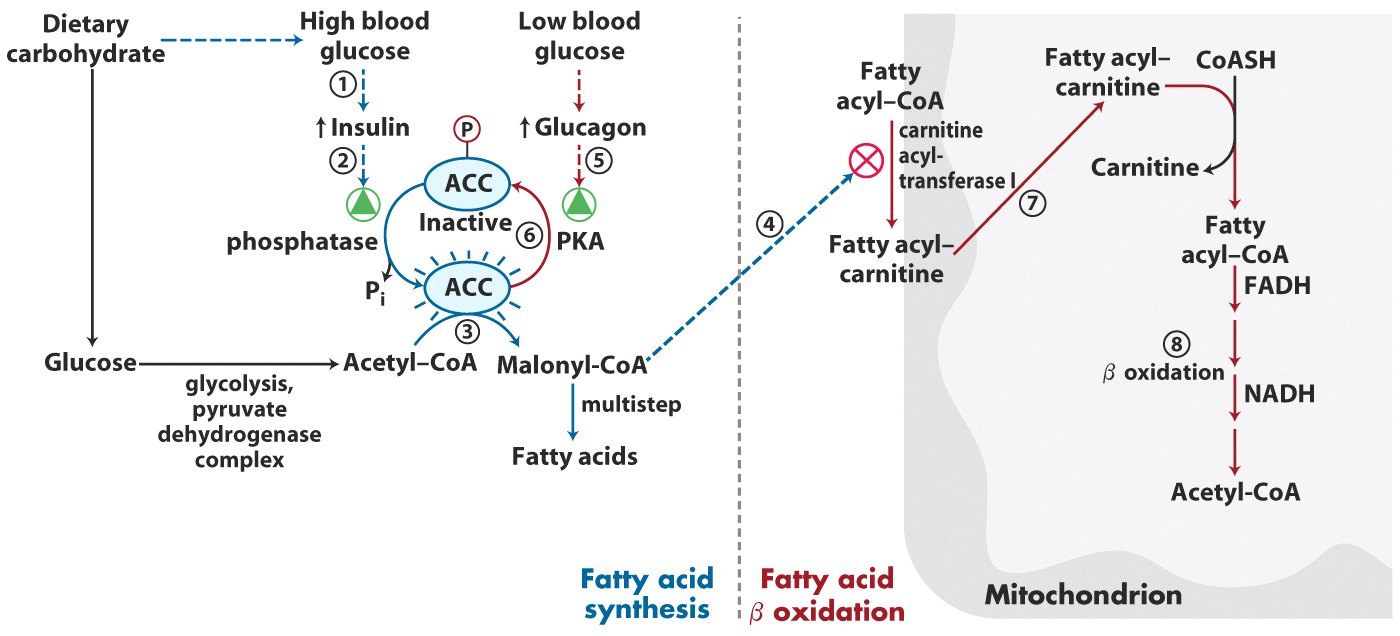 Core Knowledge
NOTE:
Fatty acids with chain lengths of 12 carbons or less can cross the inner mitochondrial membrane without the aid of carnitine 
Inside mitochondria they are activated and are oxidized
Core Knowledge
III. Reactions of β-oxidation

Oxidation
Hydration
Oxidation
Thiolytic cleavage
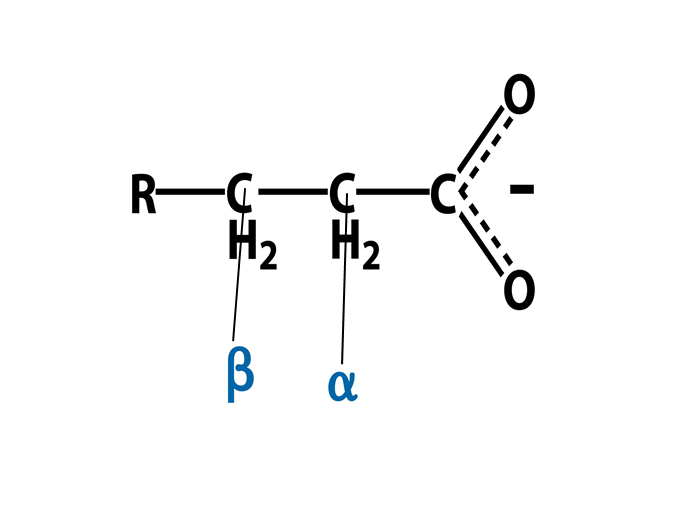 Core Knowledge
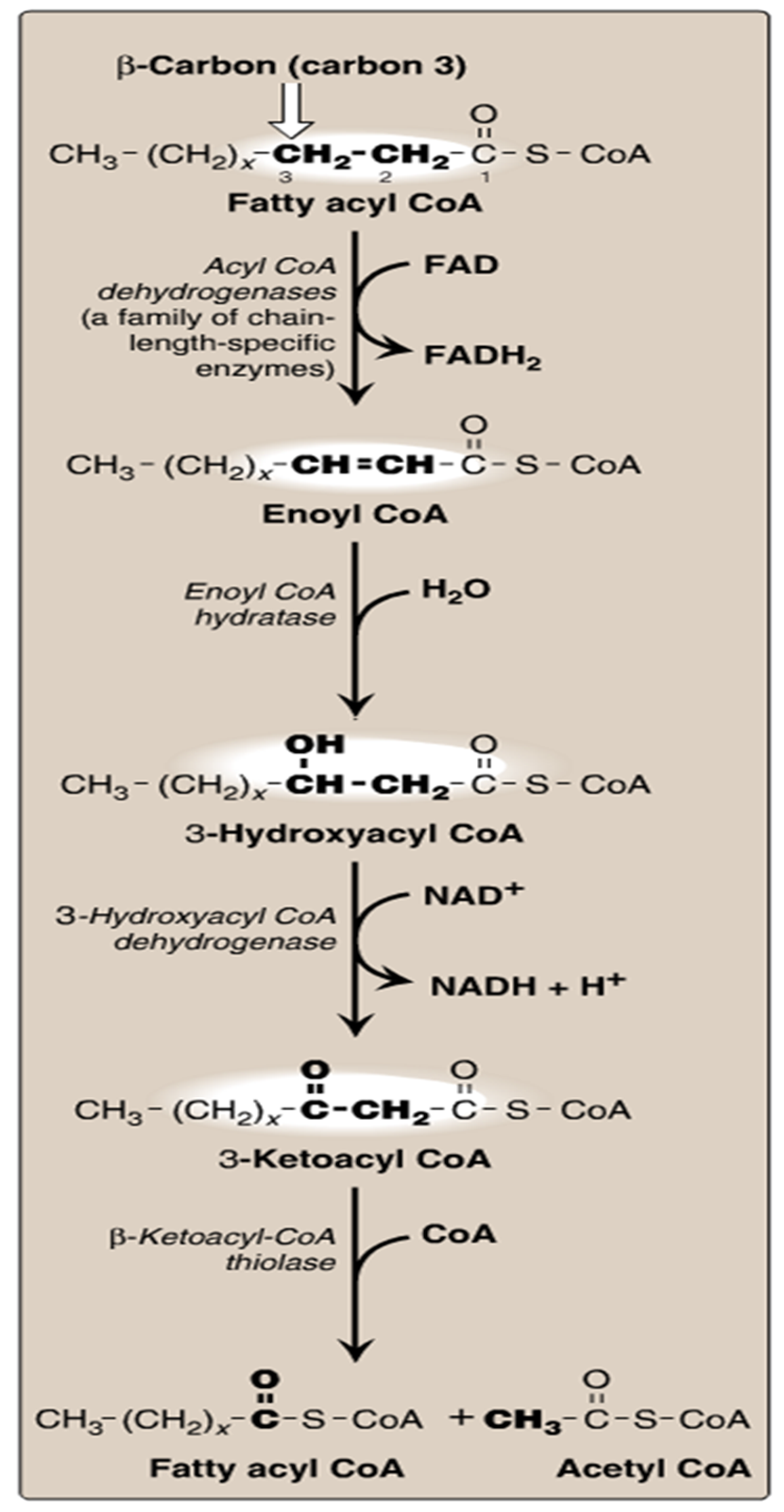 Core Knowledge
Process repeats itself
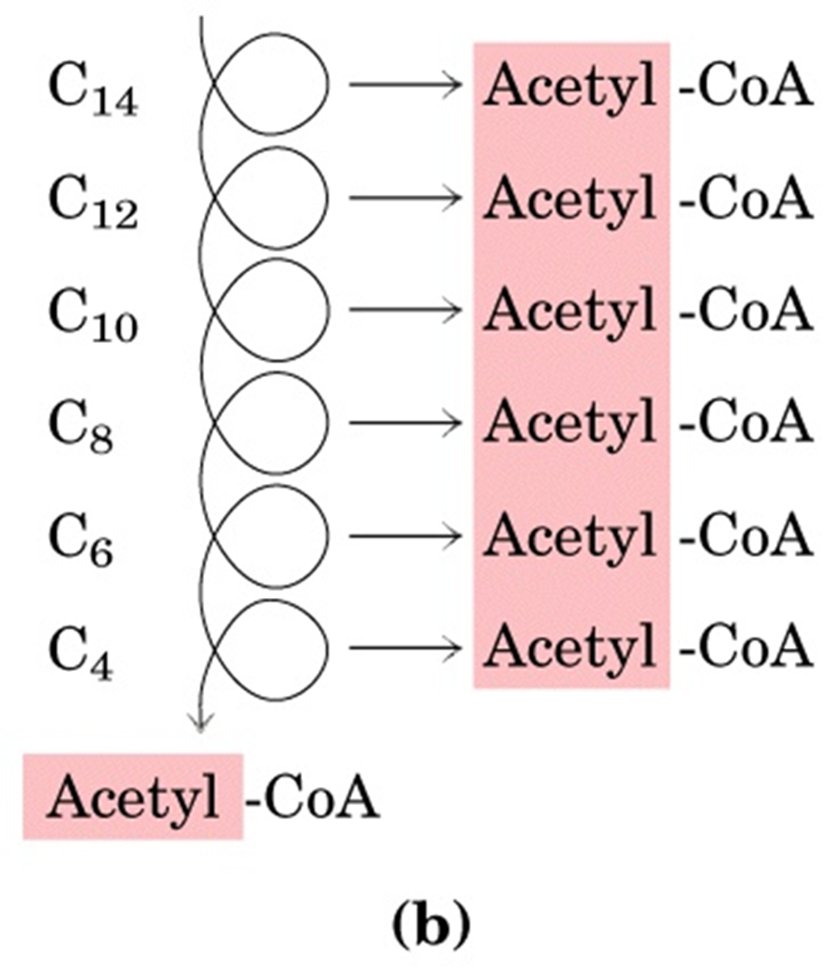 Core Knowledge
Each cycle produces 
one acetyl CoA  
one NADH and 
one FADH2
The final thiolytic cleavage produces two acetyl groups
Acetyl CoA is oxidized in TCA cycle
Core Knowledge
ATP Yield
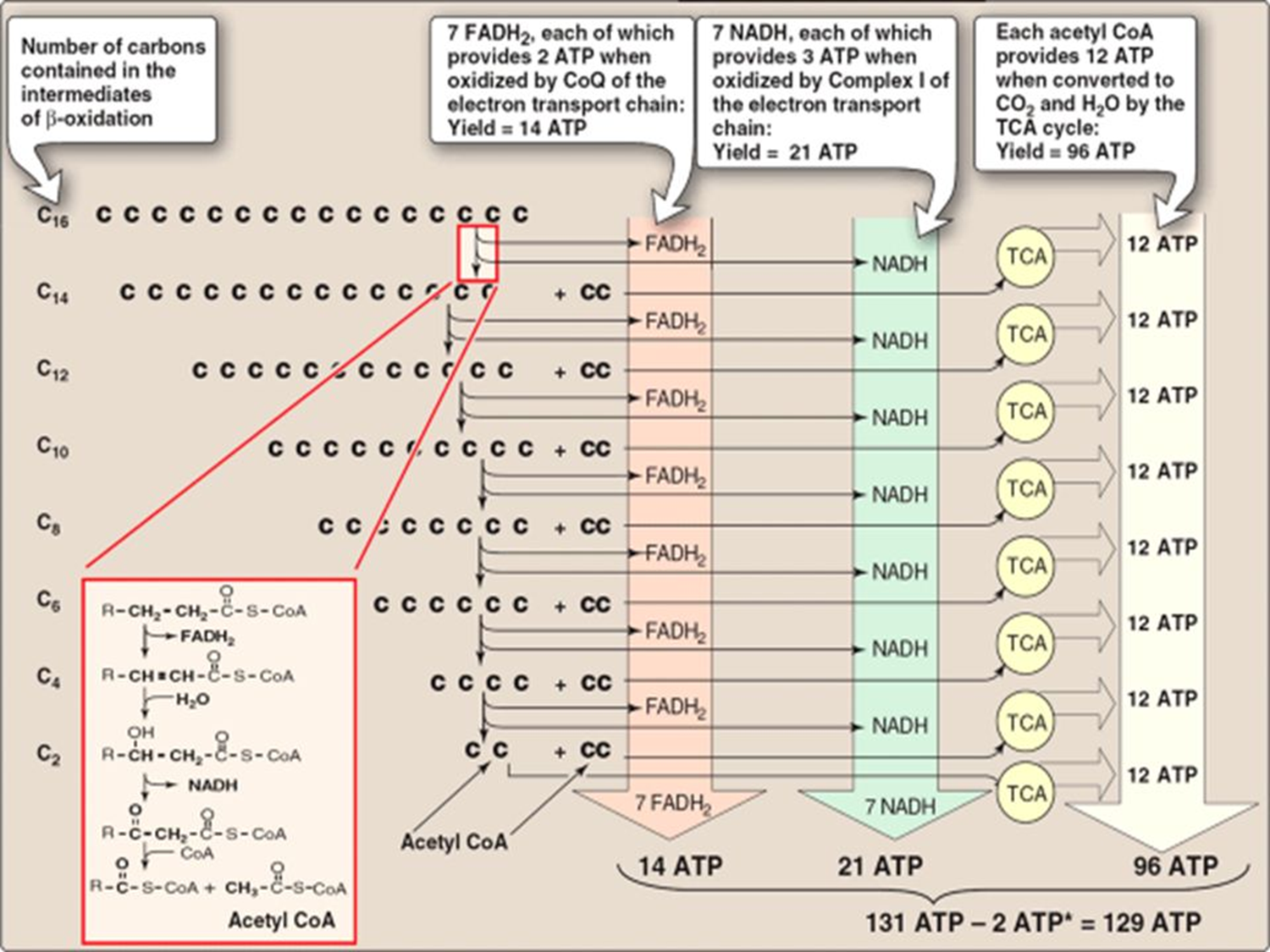 Core Knowledge
Regulation of β-oxidation
Availability of free fatty acid
Entry of fatty acid into mitochondria
Acetyl CoA to CoA ratio
Horizontal Integration
Anatomical & Physiological Aspects
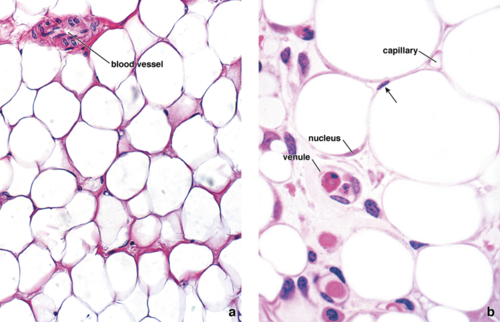 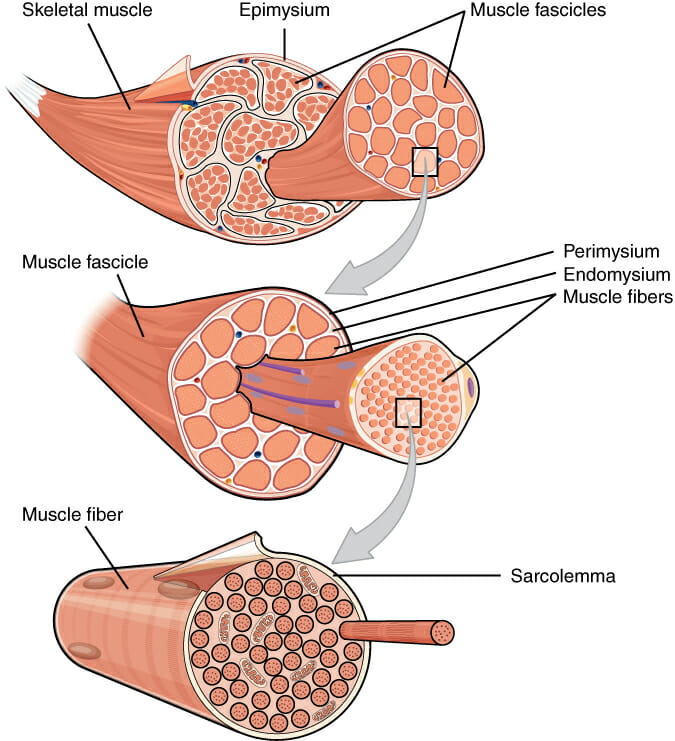 20
Horizontal Integration
Physiological Aspects
Functions of Muscle
Movement 
Posture & stability 
Utilization of glucose and fatty acids for energy
Functions of Adipose tissue 
Fat storage 
Utilization of glucose and fatty acids for energy
21
Vertical Integration
Deficiency of Carnitine 
  CPT-I deficiency 
  CPT-I deficiency
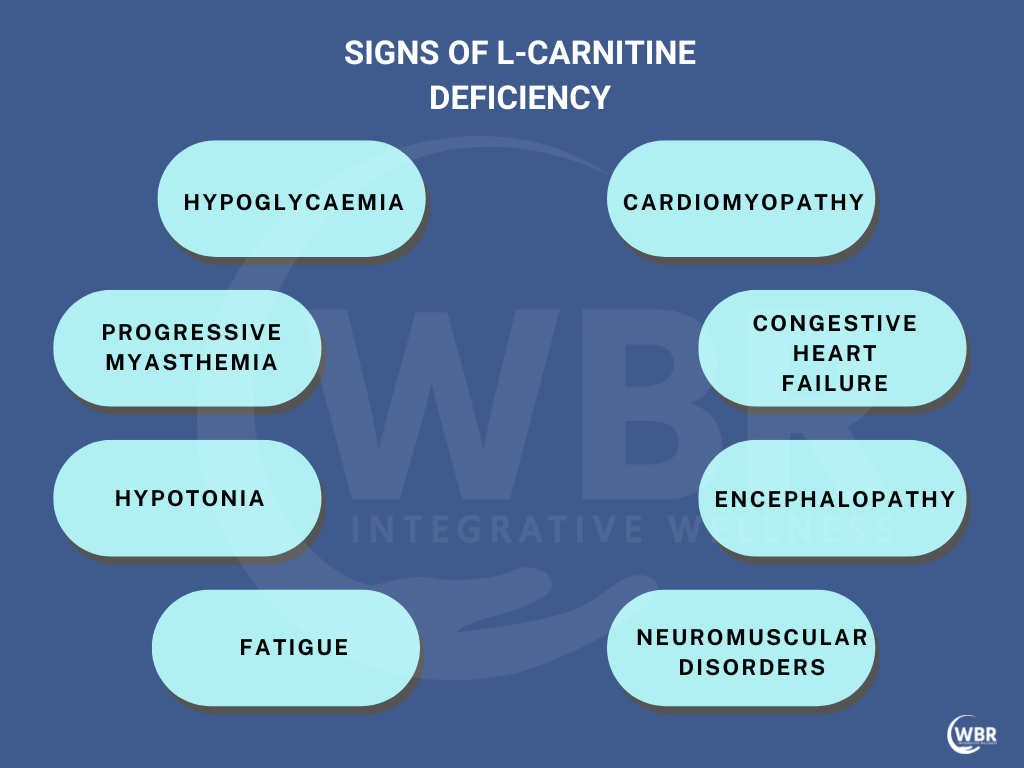 Vertical Integration
Medium chain acyl CoA dehydrogenase deficiency

Decreased ability to oxidize medium chain fatty acids and severe hypoglycemia 
Cause of some cases of sudden infant death syndrome
Vertical Integration
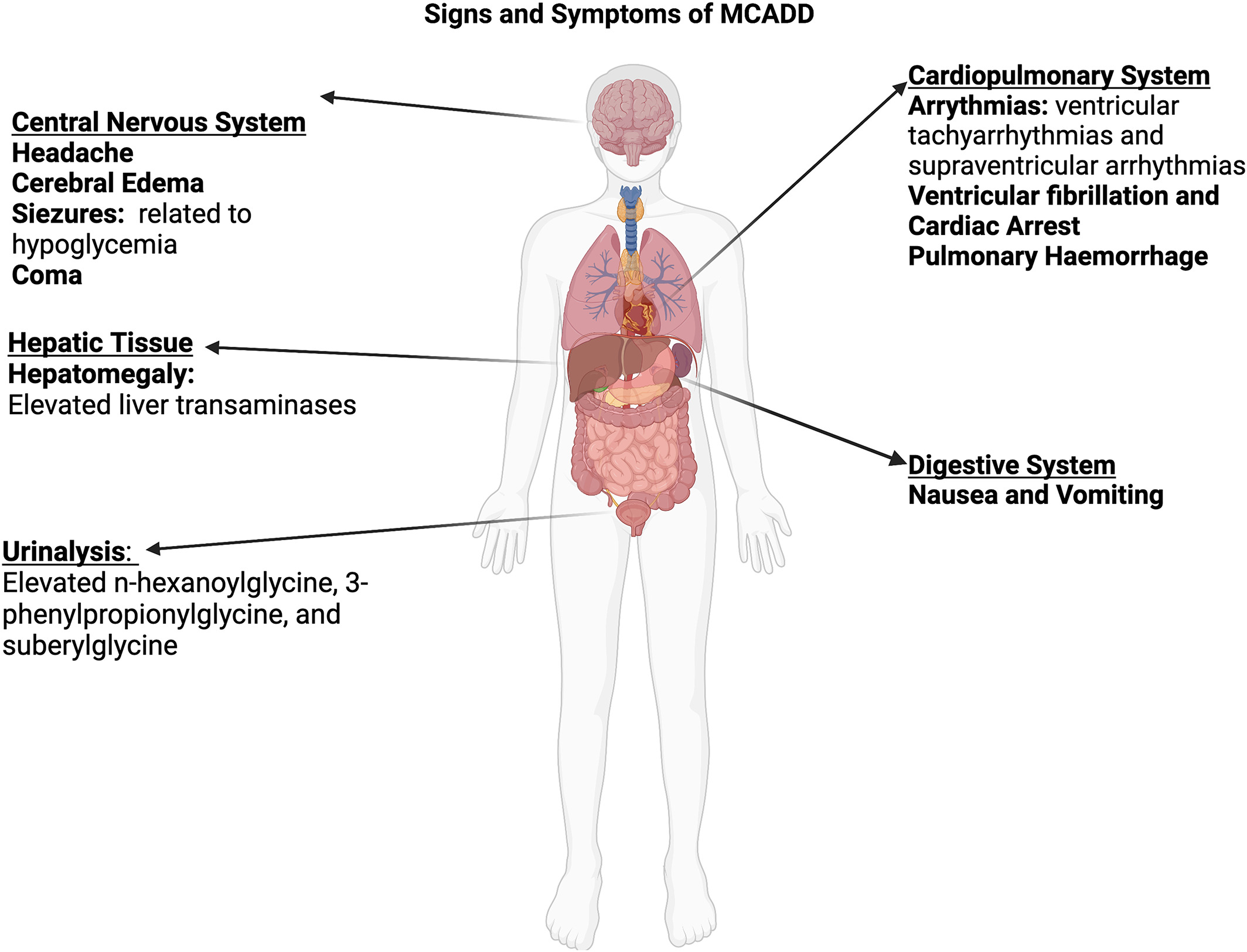 Vertical Integration
Jamaican Vomiting Sickness 
Eating of unripe fruit of ackee tree that  contains hypoglycin A which inactivates acyl-CoA dehydrogenase and causes hypoglycemia
Spiral Integration
Family Medicine
Family Medicine plays important role in following manner:
Early Diagnosis
Education
Dietary Guidance
Monitoring
Refer to Specialists
26
Spiral Integration
Artificial Intelligence
Artificial Intelligence plays role in following aspects:
Utilizes extensive data from patient thereby enhancing prevention, diagnosis & treatment based on individual genetic profile
27
Spiral Integration
Suggested Research Article
Introduction
Renal proximal tubular cells are high energy-demanding cells mainly relying on fatty acid oxidation. In stress conditions, such as transient hypoxia, fatty acid oxidation (FAO) decreases and carbohydrate catabolism fails to compensate for the energy demand. In this scenario, the surviving tubular cells exhibit the peculiar phenotype associated with fibrosis that is the histological manifestation of a process culminating in chronic and end-stage kidney disease. Genome-wide transcriptome analysis revealed that, together with inflammation, FAO is the top dysregulated pathway in kidney diseases with a decreased expression of key FAO enzymes and regulators. Another evidence that links the derangement of FAO to fibrosis is the progressive decrease of the expression of peroxisome proliferator-activated receptor α (PPARα) in aged people, that triggers the age-associated renal fibrosis.
Link: htthttps://www.frontiersin.org/articles/10.3389/fphys.2020.00794/full

Journal Name : Front. Physiol. 
 
Title: The Link Between the Mitochondrial Fatty Acid Oxidation Derangement and Kidney Injury


Author Name: Lara Console
28
Spiral Integration
Bioethics
Appropriate information
Explain to patient or his family the genetic aspects of the condition 
Counselling
29
How To Access Digital Library
Steps to Access HEC Digital Library
Go to the website of HEC National Digital Library
On Home Page, click on the INSTITUTES
A page will appear showing the universities from Public and Private Sector and other Institutes which have access to HEC National Digital Library HNDL
Select your desired Institute
A page will appear showing the resources of the institution
Journals and Researches will appear
You can find a Journal by clicking on JOURNALS AND DATABASE and enter a keyword to search for your desired journal
30
Learning Resources
Lippincott Illustrated Reviews Biochemistry, 8th Edition, Chapter 16 , page no. 210-14 
Google scholar
Google images
31
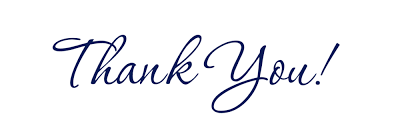 32